Strategies for Making Camp A Positive Experience for All!
MaryJo Archambault CTRS, EdD
Southern CT State University
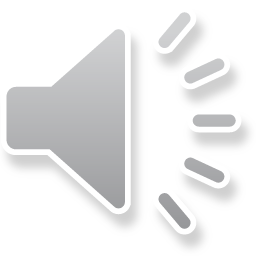 Objectives
Learn three ways to modify an activity
Identify two things you can do to increase positive experiences.
Identify small changes to enhance the camp experience for all campers
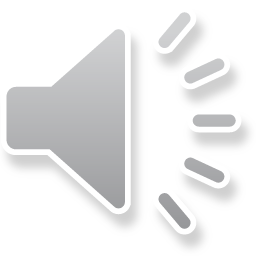 Welcome!
Importance of creating a good experience from the first day!
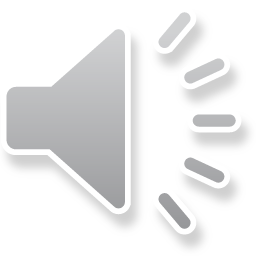 [Speaker Notes: As camp professionals I can already guess that you are very passionate about making camp as fun as possible for all of your campers! Thuis year will be especially important as we all have been socially separated from friends and activities for several weeks and maybe even months. More so than ever kids will be looking forward to reuniting with friends, seeing all of you and getting out of the house! How can we make sure that this is a good experience for all campers from day one?]
“It’s not about adding people in after the fact. It’s about planning for differences up front.”
Dr. Laura Eisenman, Associate Professor, University of Delaware
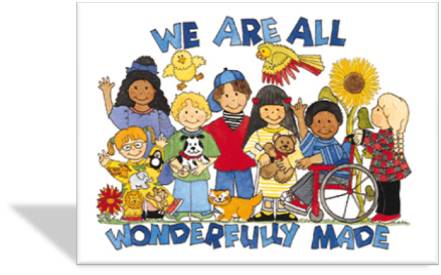 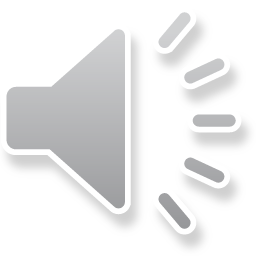 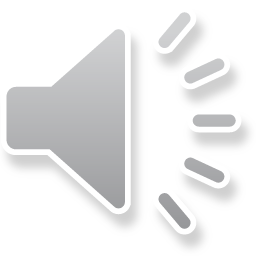 [Speaker Notes: Camp experiences and activities should be designed ahead of time to accommodate all abilities. Before your campers arrive in the morning look at your schedule and begin thinking about how you will include each of your campers in the days activity.]
Why might camp be even more important for campers with disabilities?
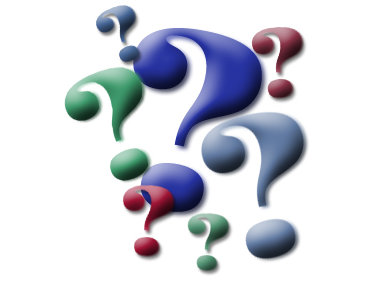 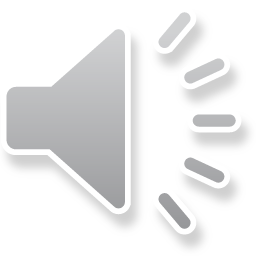 Creating an Inclusive Experience from Day one!
Ice Breakers
Cooperative Activities vs Competitive Activities
Breaking Campers into Groups
Use Birthdays
Colors (Everyone wearing blue, etc)
Creating Cohesion within Groups
Team Names
Chants
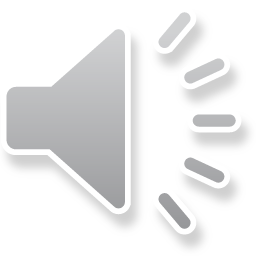 [Speaker Notes: We can not assume that all of our campers know each other. It will be important to do ice breaker activities that encourage campers to get to know and interact with campers they may not usually interact with. Traditional camp activities that involve competition and elimination do not always provide campers with the same chances to participate and may often lead to campers feeling left out. Games that are too competitive end up separating campers by skill level]
TREE Modifications
T eaching or Instructional Style
R ules
E quipment
E nvironment
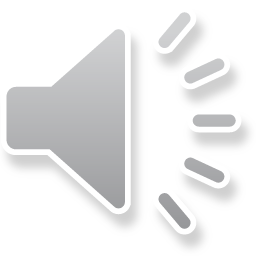 Teaching Style
Verbal, visual and tactile; 
Pair up players to work together
Concise Instructions
Step by step instructions
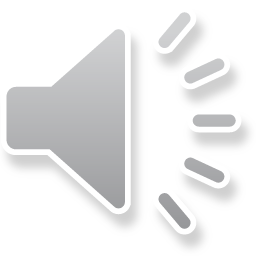 [Speaker Notes: Demonstrate activities, if doing crafts bring in a model; Pair up students: allow students without disabilities to look for solutions to problems and for ways to enhance the participation of a partner without disabilities]
What’s your learning style?
V -- Visual Learners  =  learn  best via images, maps, graphs, etc.
A -- Auditory Learners  =  learn predominately via listening and talking
R -- Reading and Writing Learners  =  learn via reading and note taking
K -- Kinesthetic Learners  =  learn by activity and trying things
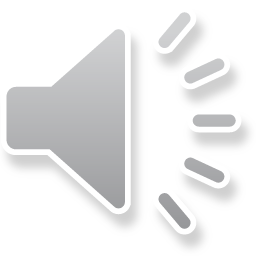 [Speaker Notes: Your campers also respond differently]
Rules
Rules should be redefined to enhance the chance of participant success in an activity.
If the activity is not engaging the participant, then change the conditions/rules
Volleyball
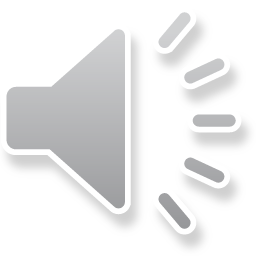 [Speaker Notes: Can you add a rule to build cooperation? Can you add a rule to better include someone with slow reflexes? Can you add a rule to make this activity more engaging?]
Equipment
use larger or brighter balls; 
use lighter and softer balls (sponge, balloons, beach balls); 
use shorter lighter racquets; 
use racquets with larger heads; 
lower the net or do not use a net; 
use brightly colored cones to mark out the boundaries of the court; 
low compression balls.
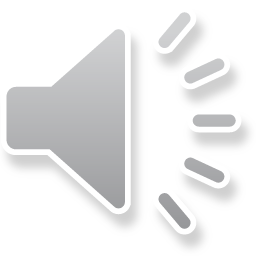 [Speaker Notes: How many different ways can you modify the equipment in Tennis?]
Environment
The surface  (grass, concrete, sand) 
The lighting   (bright fluorescent lights, natural lights)
The temperature  (hot or cold) 
The noise  (background noise, loud or quiet) 
The organization  (cluttered or tidy) 
The number of people (many people around in close proximity or you might have the environment to yourself. Your group may be big or small) 
The unnecessary distractions (as unused equipment)
https://www.forbes.com/sites/robertszczerba/2016/06/07/experience-what-it-feels-like-to-have-autism/#6562e1054cb0
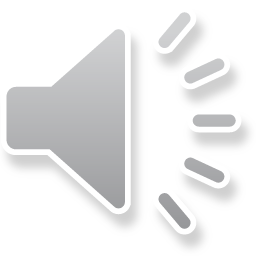 Principle for Adapting Activities
Principle #1: Adapt only when necessary
Principle #2: Adapt on an individual basis
Principle #3: View any adaptations as temporary.
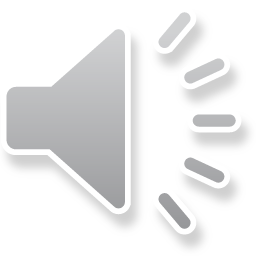 [Speaker Notes: Don’t Assume! Adapt when needed to increase a person's participation, success, and enjoyment. Adapt when needed to increase a person's participation, success, and enjoyment.]
Creating A Good Experience for ALL Campers!
“As long as emphasis is placed on participants contributing to the best of their abilities, every participant becomes a successful contributor to the program” (Miller & Schleien, 2000)
Arts & Crafts
Pair up campers for extra assistance
Have different forms of art supplies
Have gloves on hand
Have a project related to a topic they are interested in (Power Rangers)
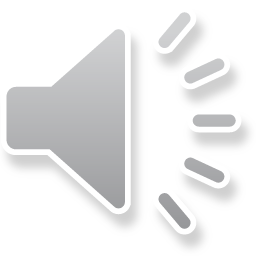 [Speaker Notes: Glue Sticks/Glue Bottles; Some campers do not like different textures or getting dirty; What do you foresee as some problems?]
Active Games
Keep it consistent! Many campers benefit from knowing what to expect, including rules and expectations, what types of activities they will be doing, what types of noises they may hear.
Have campers pair up so partners can assist each other.
Use simple visual reminders and cues to help campers remember steps, rules or movements.
Designate a quiet area where campers can take a break from the commotion
Use smaller playing areas with well defined boundaries.
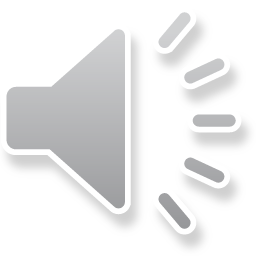 General Considerations
Transitioning From One Activity to Another
Having Fidgets
Picture Schedules
Switch Up Activities and Groups
Emphasize teamwork and good sportsmanship
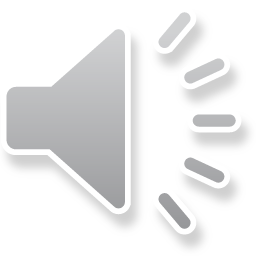 Behaviors
Clear Expectations & Consequences
Structure Activities
Good Transitions Between Activities
Reinforcers
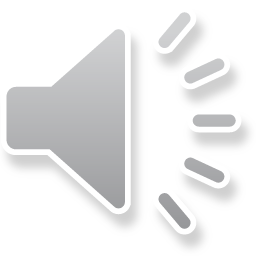 [Speaker Notes: Start and end on time. Would have them march to the next activity while singing a song or seeing how quiet they could be. Stickers,etc.]
Difficulty with Changes in Routine
Try to stick to a regular routine
Give frequent reminders that their may be changes
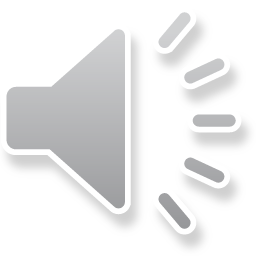 [Speaker Notes: Rain tomorrow we won’t be going to the beach (Calm voice/short sentences)]
Intense Interests/Focused on One Thing
Ask the parents if there are any techniques they use
Try saying, “We can talk about … after you play the game for ten minutes”
Try redirecting the camper, “It’s your turn, roll the dice”
Try saying, you can talk to me about …for two minutes but then we have to play the game”
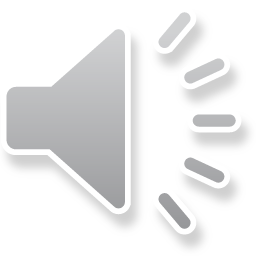 Trouble Initiating and Maintaining Conversations or Engaging in Activity
Try to engage the camper by using his interest (Divide teams into Avenger Characters)
Help connect the camper to others who have similar interests
Provide “hands-on” activities to do together; which can be more successful than those requiring verbal directions
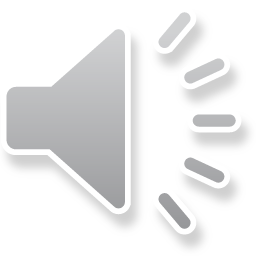 You are Having Trouble Understanding Your Camper
Ask them to repeat themselves
Slow down
First Letter
Write it down
Be Patient
Don’t Pretend you Understand!
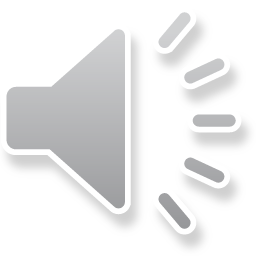 [Speaker Notes: Do the activity: I am allergic to strawberries]
Difficulty with Verbal Directions
Picture Schedule
Written
Model
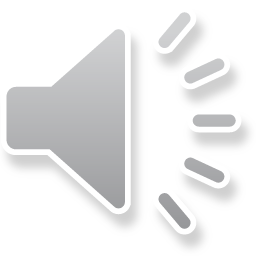 !
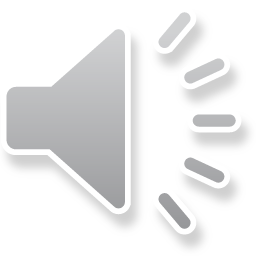 THANK YOU!!
References
Henderson, K.; Whitaker, L.; Bialeschki, M.; Scanlin, M.; and Thurber, C. (2007). Summer Camp Experiences. Journal of Family Issues, 28(8), 987-1007.
Melikechi, L. (2015). A Guide to including children of all abilities in summer camps. 
National Inclusion Project (2011).Let’s ALL Play: Inclusion in recreational programs. National Inclusion Project: Research triangle Park, NC.
Siperstein, G.; Glick, G.; and Parker, R. (2009). The social inclusion of children with intellectual disabilities in a recreational setting. Intellectual and Developmental Disabilities